Paper aeroplane design
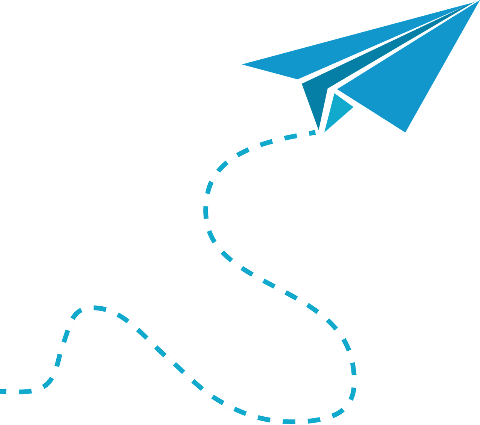 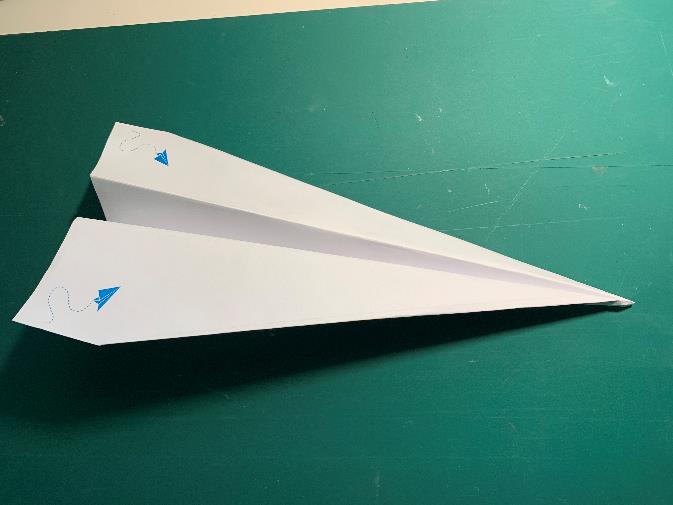 Making a paper plane and 
finding out how far it can fly
Aerodynamics
LIFT
DRAG
Drag – the friction between the plane and the air, slowing the plane down
Gravity – the force that causes the plane to go down
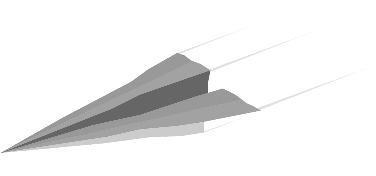 THRUST
Lift – the force that causes to plane to go up
Thrust – the force that propels the plane
GRAVITY
Step 1 - Lets fold!
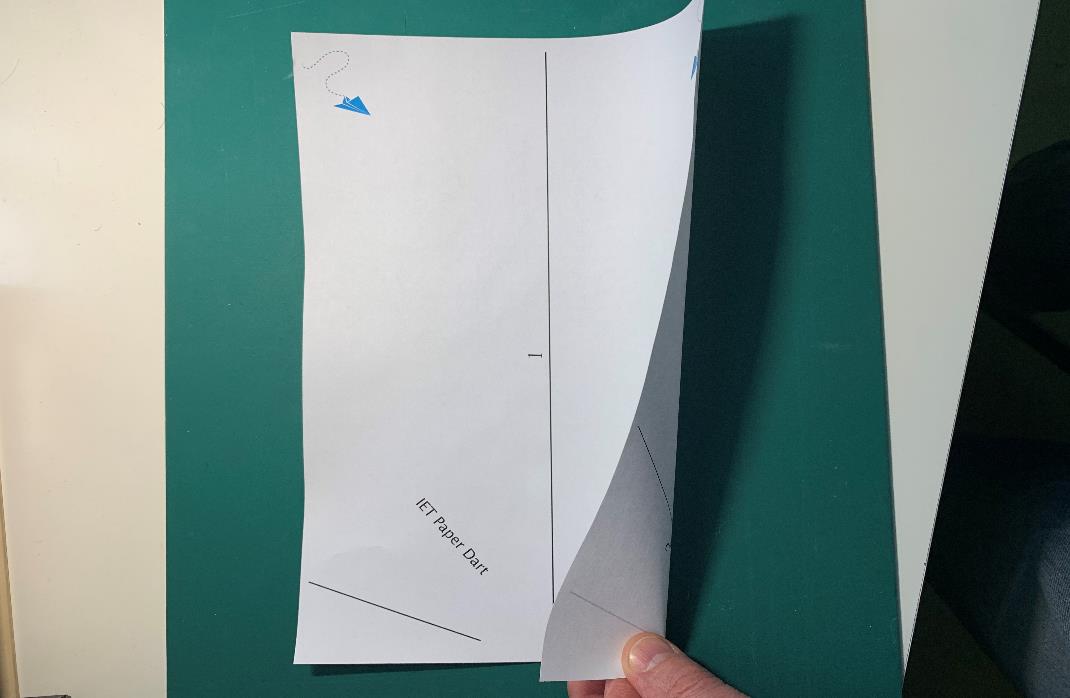 Follow the numerical order 
Fold and hide each number
Take your time 
Make sure the creases are flat
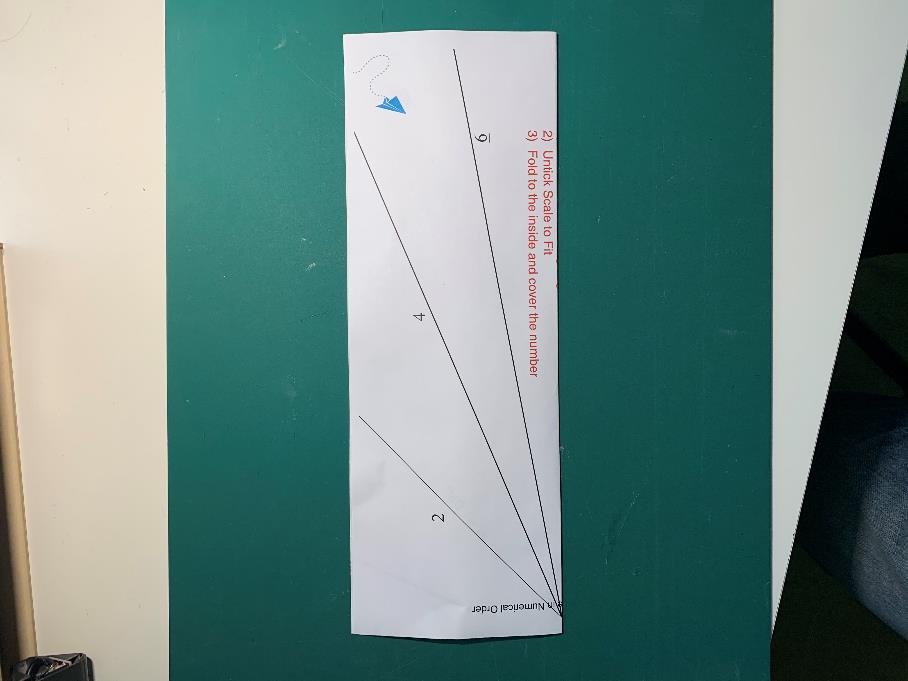 Step 2 – Fold 2 and 3
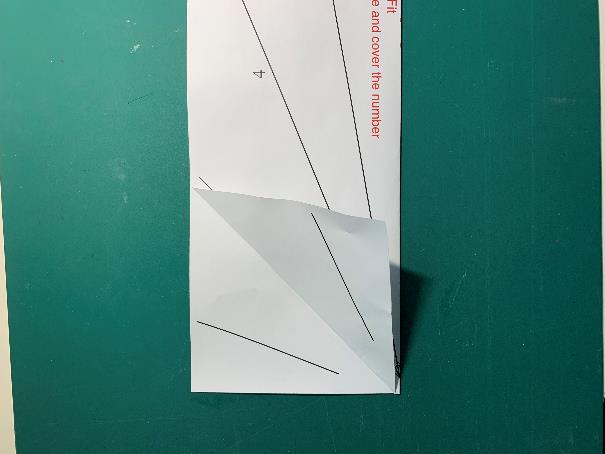 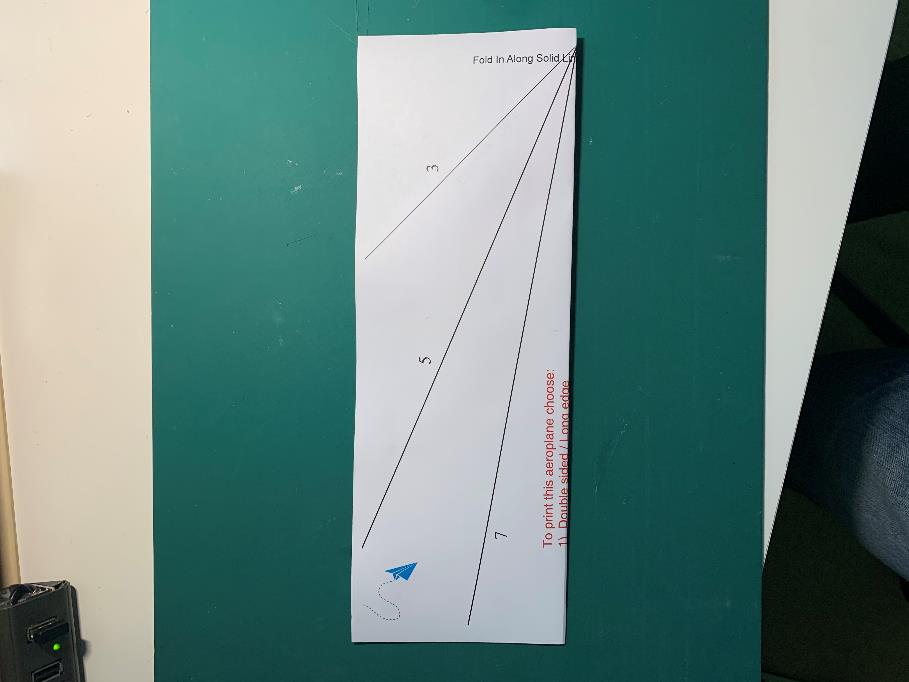 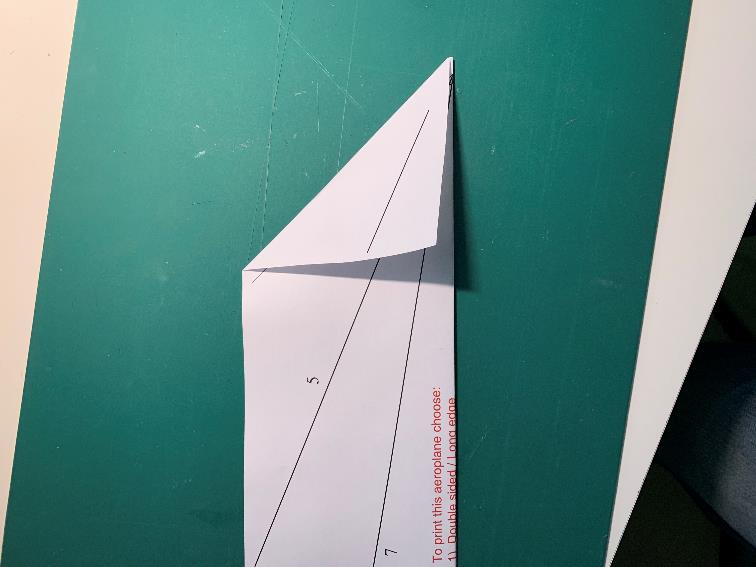 Step 3 – Fold 4 and 5
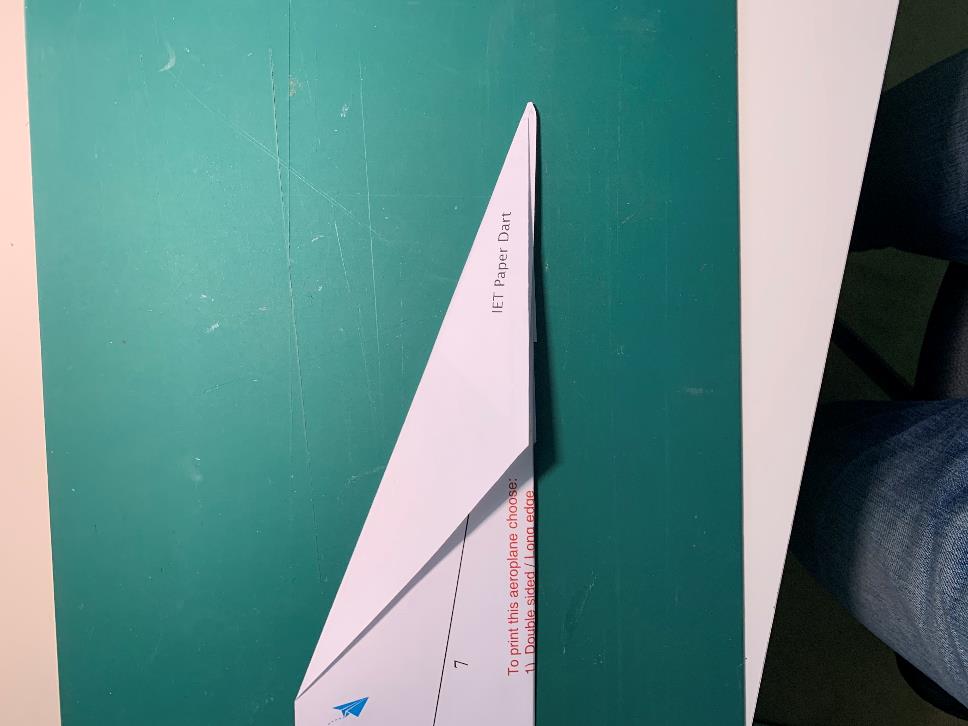 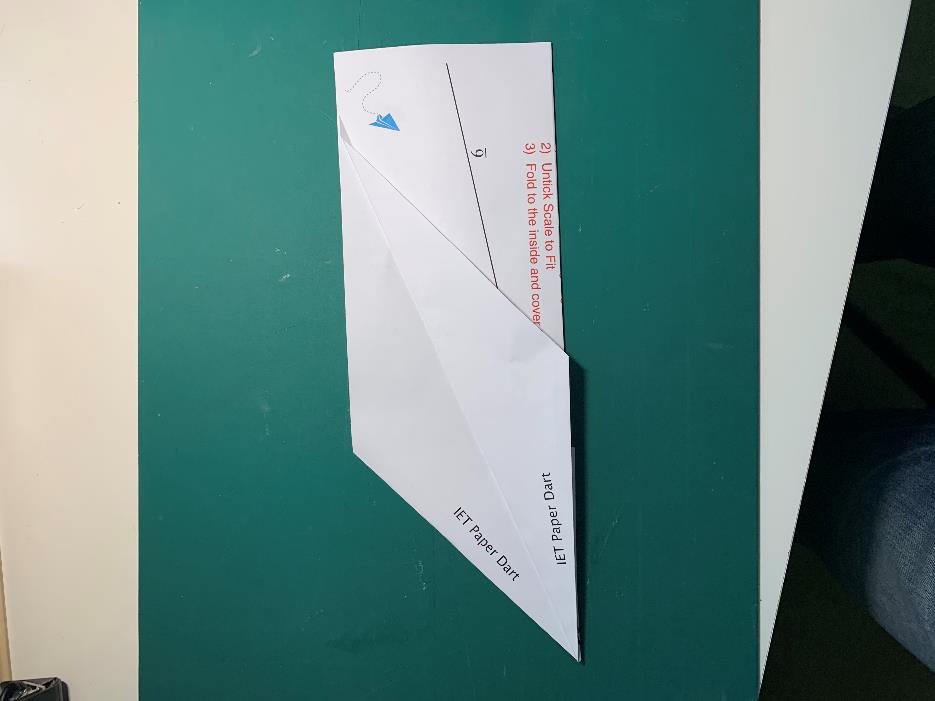 Step 4 – Fold 6 and 7
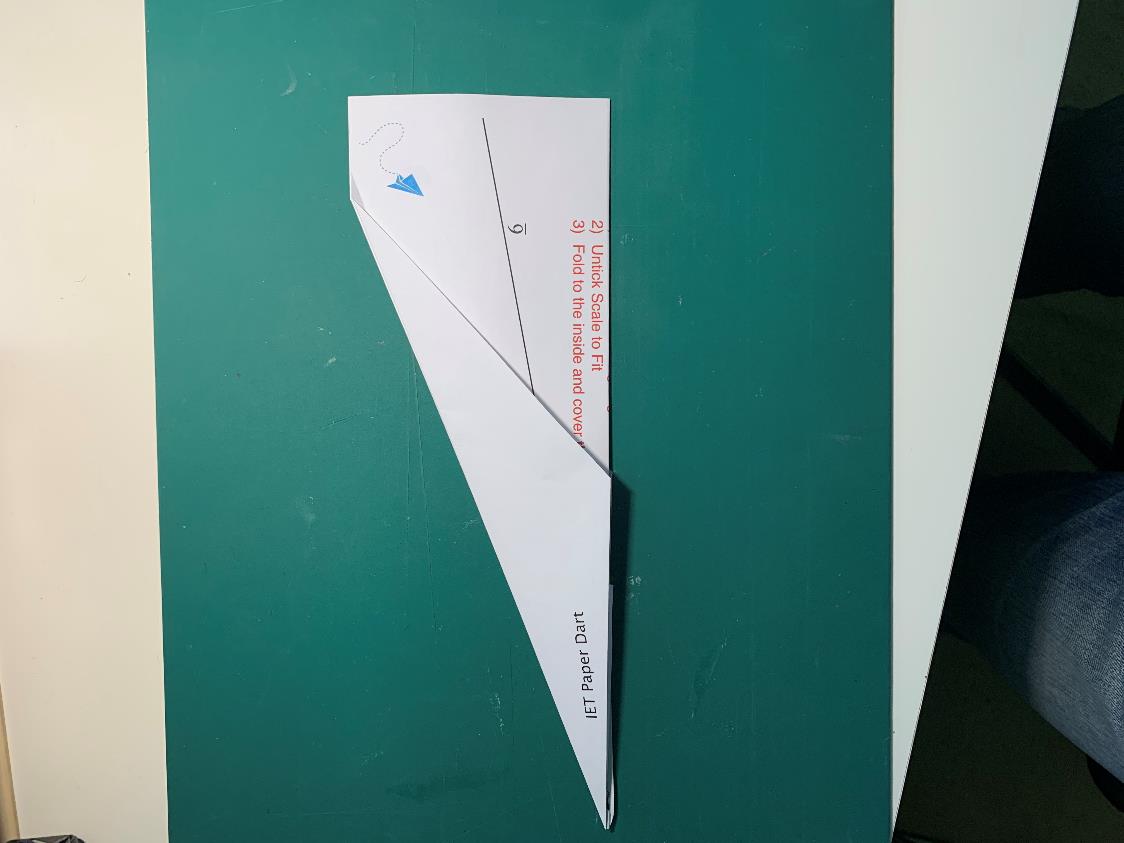 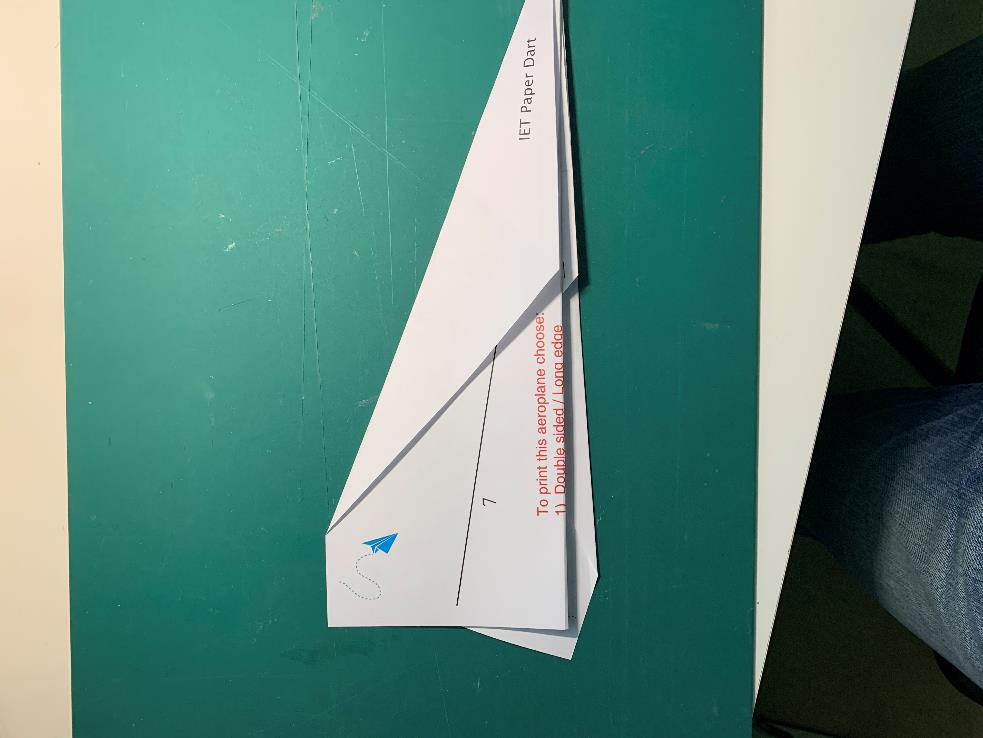 Step 5 – Ready to fly!
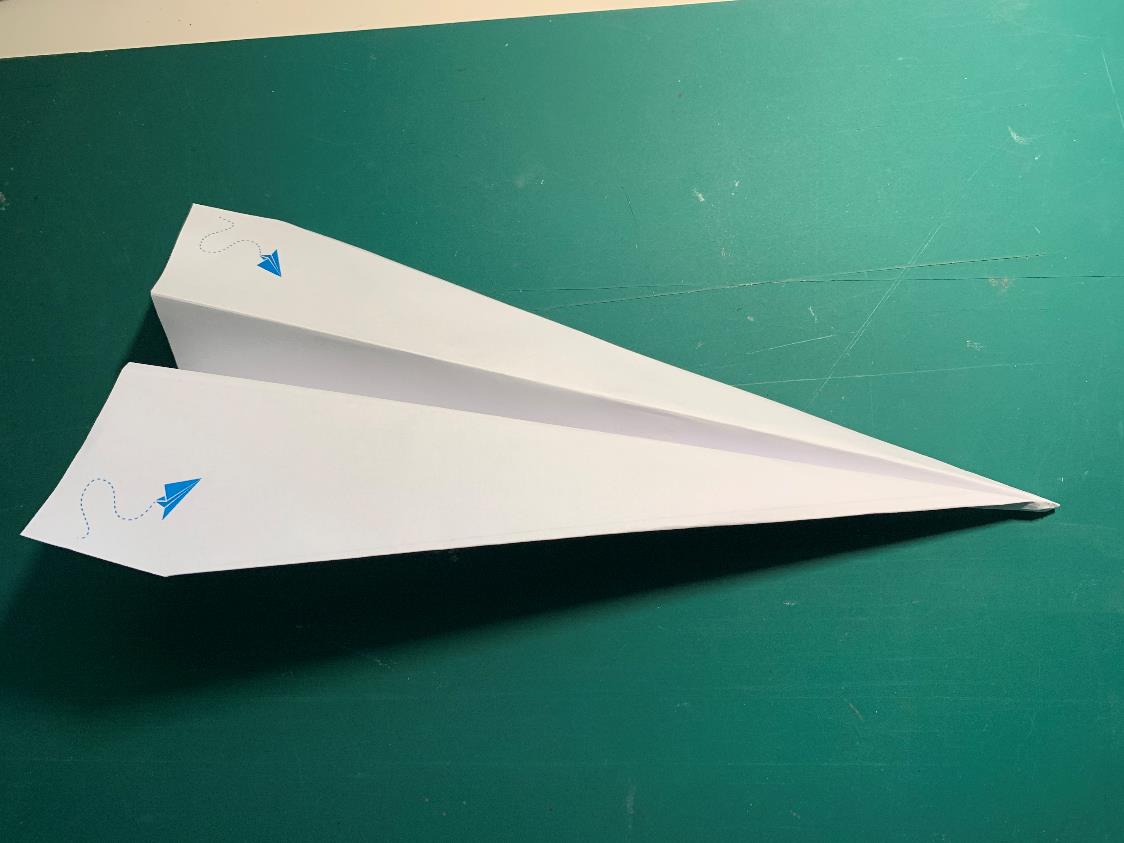 Step 6 – Testing
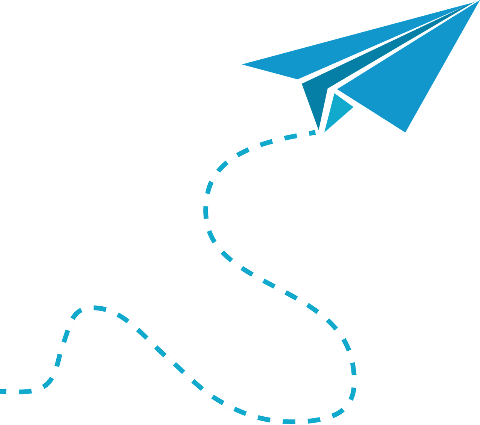 If you throw the aeroplane hard and fast (this is thrust) what happens?
If you throw the aeroplane gently, how does the flight differ?
How far does the aeroplane fly?
How long (in time) before the aeroplane lands on the ground?